19-023 김유신
19-089 이호성
Pikachu volleyball
Starting Point (@gorisanson)
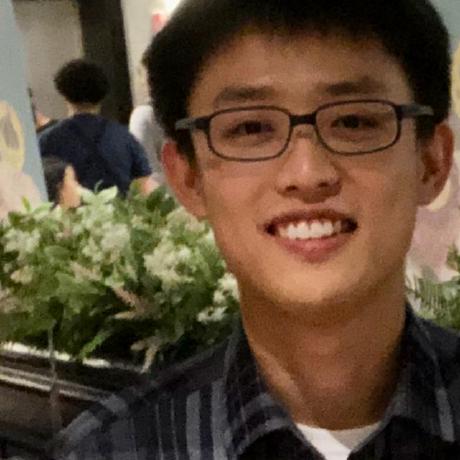 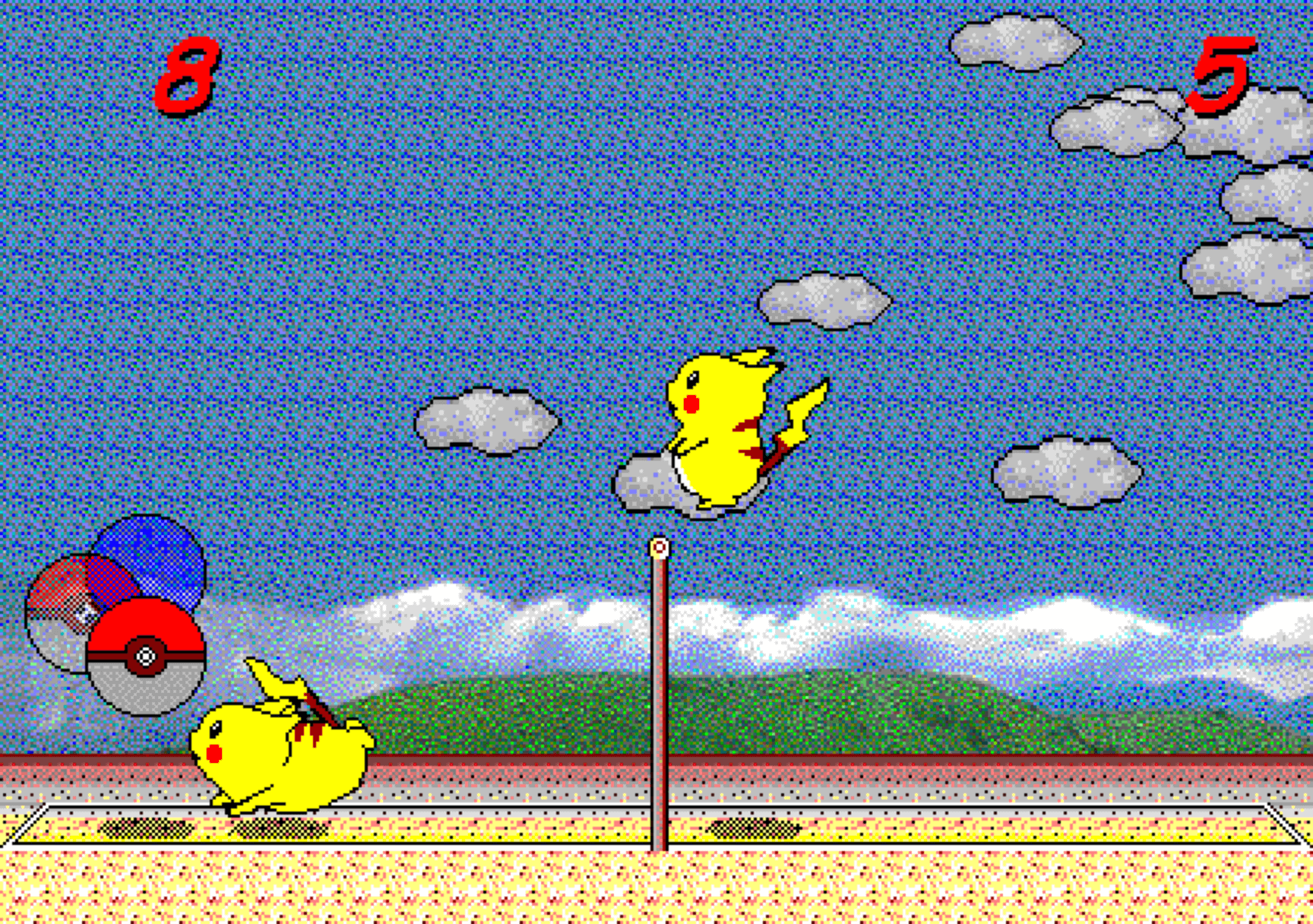 https://github.com/gorisanson/pikachu-volleyball
Getting approval
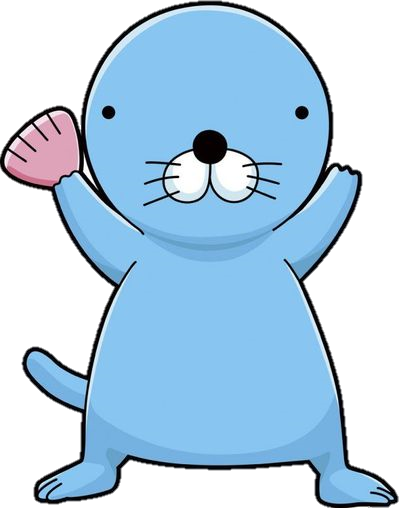 Everything is Javascript ㅠㅠ ;(
Addition, what can go wrong?
Banana?
Why we use Python
haha what the f*ck
What we did
Convert the game from volleyball to dodgeball
Added Legendary AI (only 이창하 can defeat without bugs)
Tried to create a P2P version (Looking for volunteers)
Made the game symmetrical
Improved collision detection
A lot of bug fixes (and additions)
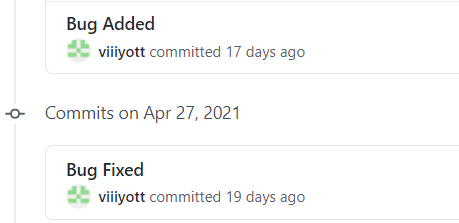 https://youtu.be/QeJ0hMs48zA